Lainsäädännön ajankohtaiskatsaus
Kemikaali- ja tuoteturvallisuusvaliokunta
3/2022
15.9.2022
Terhi Kuljukka-Rabb
1
Uusia säädöksiä – komissio (I)
Syyskuussa julkaistuja biosidisäädöksiä
(EU) 2022/1484: DDA-karbonaatti PT 8 valmisteissa koskevan hyväksymisen voimassaolon päättymispäivän lykkääminen 
(EU) 2022/1485: IPBC PT 8 valmisteissa koskevan hyväksymisen voimassaolon päättymispäivän lykkääminen 
(EU) 2022/1486: akroleiini PT 12 valmisteissa koskevan hyväksymisen voimassaolon päättymispäivän lykkääminen 
(EU) 2022/1487: etofenproksi PT 8 valmisteissa koskevan hyväksymisen voimassaolon päättymispäivän lykkääminen
(EU) 2022/1488: K-HDO  PT 8 valmisteissa koskevan hyväksymisen voimassaolon päättymispäivän lykkääminen 
(EU) 2022/1489: spinosadi PT 18 valmisteissa koskevan hyväksymisen voimassaolon päättymispäivän lykkääminen
15.9.2022
2
Uusia säädöksiä – komissio (II)
Uusimmat biosidisäädökset jatkuu…
(EU) 2022/1494: päätös biosidivalmiste Mouskito Spray luvan tietyistä ehdoista
(EU) 2022/1495 : medetomidiini PT 21 valmisteissa koskevan hyväksymisen voimassaolon päättymispäivän lykkääminen 
(EU) 2022/1496 : tebukonatsoli PT 8 valmisteissa koskevan hyväksymisen voimassaolon päättymispäivän lykkääminen 
(EU) 2022/1487: päätös paprikauutetta (oleoresin capsicum) sisältävän tuotteen biosidivalmiste-statuksesta

Heinä- ja elokuussa julkaistiin muutama unioninlupa biosidivalmisteperheille.
15.9.2022
3
Uusia säädöksiä – komissio (III)
Syyskuussa julkaistuja kasvinsuojeluainesäädöksiä
(EU) 2022/1438: mikro-organismeihin kuuluvien tehoaineiden erityisistä hyväksymiskriteereistä
(EU) 2022/1439: tehoaineista toimitettavista tiedoista ja mikro-organismeja koskevista erityisistä tietovaatimuksista
(EU) 2022/1440: asetuksen (EU) N:o 284/2013 muuttamisesta kasvinsuojeluaineista toimitettavien tietojen ja mikro-organismeja sisältäviä kasvinsuojeluaineita koskevien erityisten tietovaatimusten osalta
(EU) 2022/1441: asetuksen (EU) N:o 546/2011 muuttamisesta mikro-organismeja sisältävien kasvinsuojeluaineiden arviointia ja hyväksymistä koskevien erityisistä yhdenmukaisista periaatteista
15.9.2022
4
Uusia säädöksiä – komissio (IV)
Uusimmat kasvinsuojeluainesäädökset jatkuu…
(EU) 2022/1443: kalsiumpropionaatin hyväksymättä jättäminen perusaineeksi
(EU) 2022/1444: mustasaippua E470a:n hyväksymättä jättäminen perusaineeksi
(EU) 2022/1468: tehoaine penflufeeni hyväksymisedellytykset 
(EU) 2022/1474: vähäriskisen tehoaineen lampaanrasva hyväksyminen uudestaan
(EU) 2022/1480: useiden tehoaineiden hyväksymisen voimassaoloajan pidentäminen

Syyskuussa julkaistua rehulainsäädäntöä 
(EU) 2022/1442: aminohappojen mangaanikelaattihydraatin hyväksymistä kaikkien eläinlajien rehun lisäaineena koskevista ehdoista
(EU) 2022/1445: aminohappojen kupari(II)kelaattihydraatin hyväksymistä kaikkien eläinlajien rehun lisäaineena koskevista ehdoista
15.9.2022
5
Uusia säädöksiä – komissio (V)
Uusimmat rehusäädökset jatkuu…
(EU) 2022/1450: 2018/848 täydentämisestä siltä osin kuin on kyse muun kuin luonnonmukaisen valkuaisrehun käytöstä luonnonmukaisessa kotieläintuotannossa Venäjän Ukrainaan kohdistaman hyökkäyksen vuoksi
(EU) 2022/1451: Cinnamomum camphora (L.) J. Presl. -kasvista saatavan valkoisen eteerisen kamferiöljyn ja Cinnamomum verum J. Presl. -kasvista saatavan kanelitinktuuran hyväksyminen kaikkien eläinlajien rehun lisäaineina
(EU) 2022/1452: 3-etyylisyklopentaani-1,2-dionin, 4-hydroksi-2,5-dimetyylifuran-3(2H)-onin, 4,5-dihydro-2-metyylifuran-3(2H)-onin, eugenolin, 1-metoksi-4-(prop-1(trans)-enyyli)bentseenin, α-pentyylikanelialdehydin, α-heksyylikanelialdehydin ja 2-asetyylipyridiinin hyväksyminen kaikkien eläinlajien rehun lisäaineina
(EU) 2022/1453: Komagataella pastoris (DSM 23036) -organismin tuottaman 6-fytaasin hyväksyminen kaikkien lintulajien ja kaikkien sikojen rehun lisäaineena sekä täytäntöönpanoasetuksen (EU) N:o 98/2012 kumoamisesta
(EU) 2022/1457: aminohappojen rauta(II)kelaattihydraatin hyväksymistä kaikkien eläinlajien rehun lisäaineena koskevien ehtojen muuttaminen
(EU) 2022/1458: aminohappojen sinkkikelaattihydraatin hyväksymistä kaikkien eläinlajien rehun lisäaineena koskevien ehtojen muuttaminen
15.9.2022:
6
Uusia säädöksiä – komissio (VI)
Uusimmat rehusäädökset jatkuu…
(EU) 2022/1459: Saccharomyces cerevisiae CNCM I-3060 -organismin tuottaman orgaanisen seleenin hyväksymistä kaikkien eläinlajien rehun lisäaineena koskevien ehtojen muuttaminen
(EU) 2022/1469: Escherichia coli CGMCC 7.398 -bakteerin tuottaman L-lysiinisulfaatin hyväksyminen kaikkien eläinlajien rehun lisäaineena
(EU) 2022/1470: Trichoderma longibrachiatum CBS 139997 -organismin tuottaman endo-1,4-beetaksylanaasin ja Aspergillus tubingensis ATCC SD 6740 -organismin tuottaman alfa-galaktosidaasin hyväksyminen broilerien, kananuorikoiden, lihan- ja munantuotantoa varten kasvatettavien toissijaisten siipikarjalajien sekä koristetarkoituksessa pidettävien lintujen rehun lisäaineena (hyväksynnän haltija Industrial Técnica Pecuaria SA)
(EU) 2022/1471: lantaanikarbonaattioktahydraatin hyväksyminen lisäaineena kissojen ruokinnassa (hyväksynnän haltija Porus GmbH)
(EU) 2022/1472: mangaanilysiinisulfaatin hyväksyminen kaikkien eläinlajien rehun lisäaineena
(EU) 2022/1525: orynebacterium glutamicum CGMCC 14498 -bakteerilla fermentoimalla tuotettujen L-lysiinimonohydrokloridin ja L-lysiinisulfaatin hyväksyminen kaikkien eläinlajien rehun lisäaineina
15.9.2022
7
Muita uusia säädöksiä
Muita nostoja kesän ajalta tähän hetkeen
(EU) 2022/1176: asetuksen (EY) N:o 1223/2009 muuttamisesta siltä osin kuin on kyse tiettyjen UV-suodattimien käytöstä kosmeettisissa valmisteissa
(EU) 2022/1181: kosmeettisista valmisteista annetun Euroopan parlamentin ja neuvoston asetuksen (EY) N:o 1223/2009 liitteen V johdannon muuttamisesta
(EU) 2022/1095: vaarallisten aineiden sisämaankuljetuksista annetun direktiivin 2008/68/EY muuttamisesta tiettyjen kansallisten poikkeusten sallimiseksi
(EU) 2022/1518: asetuksen (EY) N:o 273/2004 ja neuvoston asetuksen (EY) N:o 111/2005 muuttaminen tiettyjen huumausaineiden lähtöaineiden sisällyttämisestä luokiteltujen aineiden luetteloon

Asetus (798/2022) Lääkealan turvallisuus- ja kehittämiskeskuksen maksullisista suoritteista
15.9.2022
8
Valmisteilla olevaa lainsäädäntöä
Uusi varallisten aineiden kuljetusta koskeva, ns. VAK-laki 
Täydentävä hallituksen esitys kesäkuussa - lausuttiin 8.8.
Erityisesti seuraamussäädökset kirjoitettu ”uudelleen” selkeämmiksi
14 §:ssä kuorman käsittelyä koskevaa sanamuotoa muutettu: räjähteet  vaaralliset aineet
Pykälä tulee pysymään esitetyssä muodossa, mutta perusteluja on luvattu tarkentaa ja Traficom antaa määräyksen, jonka sanotaan noudattavan ADR:ää
Uusi laki tulee voimaan vasta myöhemmin 2023
Kemikaaliturvallisuuslaki
Parhaillaan valmistellaan ns. turvauhka-asetusta
Ohjeita ja työkalu turvauhkien arvioimiseen ja varautumiseen (Tukes)
15.9.2022
9
EU:n kemikaalistrategiassa ajankohtaista
Keskustelut REACH- ja CLP asetuksiin tulevista muutoksista ensi vuoden puolella
Komission teettämistä vaikutustenarvioinneista vähän tietoa ulospäin
EuroCommercen keskeinen viesti on ollut kaupan tarve saada kattavampaa tietoa tuotteiden kemikaalikoostumuksesta
Neuvottelut EU:n F-kaasuasetuksen ja otsoniasetuksen uusimiseksi käynnissä
Kaupalla keskustelutilaisuus YM:n ja SYKEn kanssa 19.9.
Komission asetusehdotus kasvinsuojeluaineiden kestävästä käytöstä
Neuvottelut käynnistymässä - kommentoitu ns. U-kirjettä
Erityisesti kemiallisten aineiden käyttöä ja käytöstä aiheutuvia riskejä vähennetään 
Asetustasolle ehdotettu valmisteiden myynnille yksityiskohtaisia vaatimuksia
15.9.2022
10
Mikromuovirajoitus (I)
Komission ehdotus julkaistiin 30.8.22  keskustellaan seuraavaksi REACH-komiteassa ja sitä ennen KENKin tuotejaostossa
Koskee synteettisiä, kiinteitä 100 nm - 5 mm kokoisia polymeeripartikkeleita. 
Soveltamisalaan eivät kuulu 
luonnon polymeerit (ellei niitä muokata kemiallisesti), 
biohajoavat polymeerit (biohajoavuuden testauskriteerit liitteenä),
polymeerit, joiden liukoisuus on yli 2 g/L
polymeerit ilman hiiliatomeja (epäorgaaniset polymeerit).
Rajoitus kieltää mikromuovien ja niitä yli 0,01% sisältävien seosten markkinoille luovutuksen
15.9.2022
11
Mikromuovirajoitus (II)
Poikkeuksena kiellosta ovat:
käytöt teollisuuslaitoksilla
muiden säädösten kattamat tuotteet (lääkkeet, lannoitteet, ruuan lisäaineet, in vitro -diagnostiikan laitteet)
mikromuovit, joiden pääsy ympäristöön on teknisillä keinoilla estetty
mikromuovit, joiden fyysiset ominaisuudet muuttuvat käytössä niin, että ne eivät enää kuulu rajoituksen määritelmään mikromuovit, jotka pysyvästi sitoutuvat kiinteän matriisiin käytön yhteydessä 
Tuotteiden toimittajien tulee ohjeistaa tuotteen käyttöä ja jätehuoltoa mikromuovien ympäristöön pääsemisen estämiseksi ja kertoa mikromuovin määrästä ja polymeereista tuotteessa 
Toimittajien tai valmistajien tai teollisten jatkokäyttäjien tulee raportoida Echalle vuosittain mikromuovien käyttökohteista, polymeerien identiteetistä (generic information) ja ympäristöön pääsevästä mikromuovin määrästä
Eri tuoteryhmille on ehdotettu 4-12 vuoden siirtymäaikoja kiellon voimaan tulo
15.9.2022
12
Yhdeksää ainetta ehdotettu SVHC-aineeksi
4,4’-sulfonyylidifenoli (bisfenoli S)
perfluoriheptaanihappo (PFHpA) ja sen suolat
melamiini
isobutyyli-4-hydroksibentsoaatti
bis(2-etyyliheksyyli)tetrabromiftalaatti, joka kattaa minkä tahansa yksittäisen isomeerien ja/tai niiden yhdistelmän
bariumdibooriteraoksidi
2,2,3,3,5,5,6,6-oktafluori-4-(1,1,1,2,3,3,3-heptafluoripropan-2-yyli)morfoliinin ja 2,2,3,3,5,5,6,6-oktafluori-4-(heptafluoripropyyli)morfoliinin reaktiomassa
tetrabromibisfenoli-A
1,1'- [etaani-1,2-diyylibisoksi]bis[2,4,6-tribromibentseeni]
CAS-numerot ja esimerkkejä käyttökohteista ECHAn uutisessa
15.9.2022
13
Muuta tekeillä
Ihoherkistävät aineet kuluttajatuotteissa – call for evidence 30.9. asti

PFOA sammutusvaahdoissa (POP-asetus)
PFOA-vaahtojen käyttörajoitukset pätevät myös käsisammuttimiin
Ilmeisesti käytännössä ”kaikki” markkinoilla olevat B-luokan käsisammuttimet sisältävät PFOA sellaisia määriä, että rajoitus iskee niihin
  Kannattaa selvittää sammuttimen valmistajalta tilanne, eikä ainakaan hankkia enää uusi sammuttimia, joissa PFOA on epäpuhtautenakaan.

Ns. korkean riskin kemikaalien vähittäismyynnin rajoittaminen näyttää etenevän komissiossa
15.9.2022
14
Kansallinen valvontastrategia 2022-2025
EU:n markkinavalvonta-asetus (EU) 2019/1020 
Strategiassa keskeistä
muuttuvat tuotemarkkinat
valvonnan riskiperusteisuus 
markkinavalvonnan yhdenmukaistaminen 
markkinavalvontaviranomaisten yhteistyö
Neljä strategista valintaa: 
Kohdistamme valvontaa tuotteisiin riskiperusteisesti ja kaikille kaupankäynnin kanaville
Teemme aktiivisesti yhteistyötä kansallisella ja EU-tasolla
Käytämme viestintää tehokkaana välineenä
Kehitämme ja uudistamme valvontaprosessejamme
Ei koske elintarvikeketjua eikä lääkkeitä
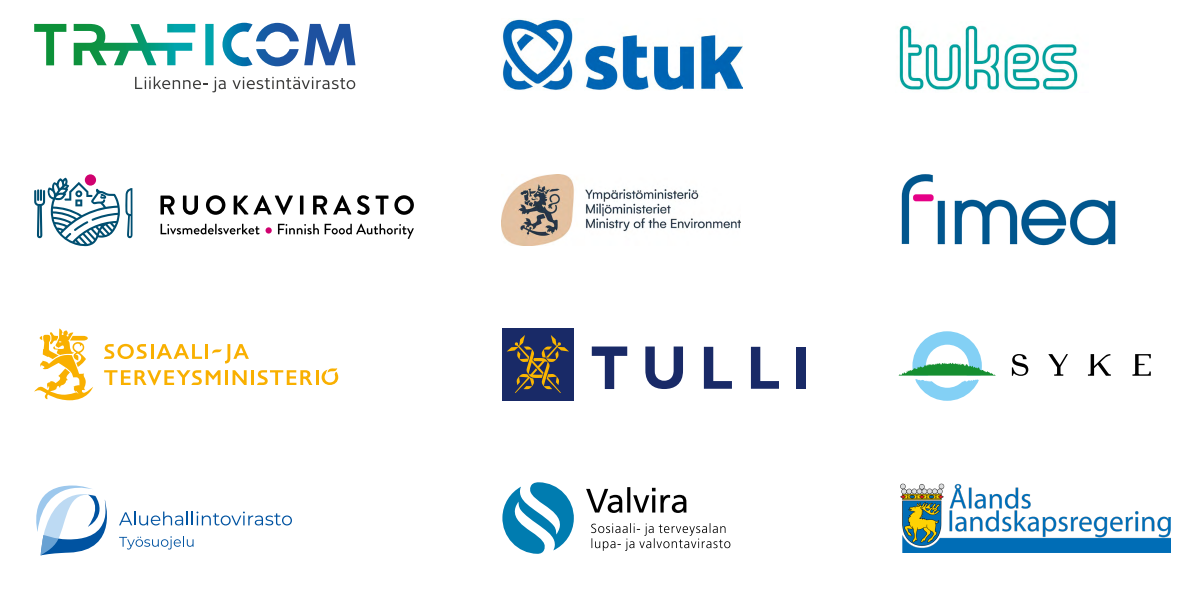 15.9.2022
15